Новые поступления
Анатомия человека. В 2 томах.
 
	С. С. Михайлов, А. В. Чукбар, А. Г. Цыбулькин
	ГЭОТАР-Медиа 	
	Год: 2013
	
	Учебник состоит из двух томов. В первом томе подробно представлены сведения об анатомии туловища, конечностей и головного мозга. Второй том содержит сведения об анатомии головы и шеи. Содержание учебника полностью соответствует учебному плану на стоматологическом факультете. Издание иллюстрировано большим количеством цветных рисунков и фотографиями препаратов, отражающих анатомические данные. Все термины приведены в соответствии с Международной анатомической терминологией. Учебник предназначен студентам стоматологических факультетов медицинских вузов.
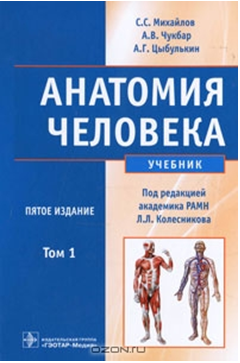 Анатомия человека. В 3 томах. 
 
	М. Р. Сапин, Г. Л. Билич
	ГЭОТАР-Медиа
	Год: 2012	
 
	Учебник состоит из трех томов. Во втором томе представлены материалы по функциональной анатомии пищеварительной и дыхательной систем, мочеполового аппарата, органов иммунной и лимфатической систем, органов внутренней секреции и сердечно-сосудистой системы. Подробно описаны функциональная анатомия, топография, микроскопическое строение органов, их возрастные особенности, варианты и аномалии развития. Некоторые материалы приведены в виде информативных таблиц. Названия органов и их частей приведены по-русски и по-латыни.
 	Учебник предназначен студентам высших медицинских учебных заведений. Книга будет полезна студентам, изучающим анатомию человека, а также преподавателям вузов, аспирантам, научным работникам, учителям биологии школ, лицеев, гимназий и колледжей.
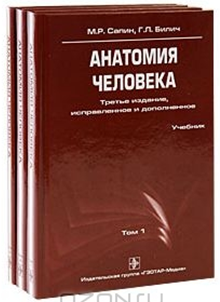 Биоэтика
 
	Хрусталев Ю.М.
	ГЭОТАР-Медиа
	Год: 2013
 
	В учебнике представлено модульное изложение этики, биоэтики и биомедицинской этики. Его цель - философская интерпретация новых этических проблем в современном здравоохранении как особый род теории и практики лечения и профилактики заболеваний, с которыми сталкиваются врачи, фармацевты, медицинские сестры и другие работники в процессе профессиональной деятельности.
	В учебнике биоэтика представлена как новое нравственное мышление и мировоззрение специалистов, которое должно стать сутью и смыслом их творческой деятельности. Историко-этический материал органично сочетается с современным философским осмыслением моральных проблем, возникающих в сфере охраны жизни и сбережения здоровья людей, а также в интеллектуально-нравственном развитии специалиста-медика. Ключевые проблемы биоэтики изложены в соответствии с принятыми в большинстве медицинских вузов страны программами и рабочими планами занятий по курсу биоэтики. 
	Инновационное содержание учебника делает его полезным для студентов гуманитарных вузов и колледжей, а также для тех, кто интересуется проблемами эволюции этики.
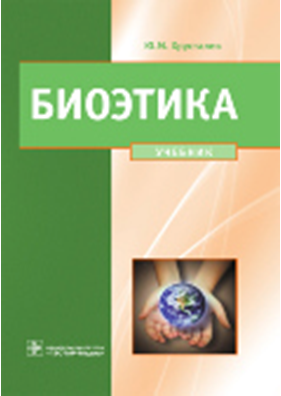 Гистология
 
	Быков В.Л.
	Сотис
	Год выпуска: 2012

	Общая гистология изучает основные, фундаментальные свойства важнейших групп тканей, являясь, по сути, биологией тканей.
	Частная гистология человека изучает особенности структурно-функциональной организации и взаимодействия тканей в составе конкретных органов, тесно смыкаясь с микроскопической анатомией, предметом которой является исследование микроскопического строения органов. Таким образом, главным объектом изучения общей и частной гистологии человека служат его ткани.
	Вместе с тем, следует отметить, что выделение в предмете разделов общей и частной гистологии, хотя и удобно для его изучения, все же весьма условно: в разделе общей гистологии традиционно изучаются объекты, обладающие органной структурой - сухожилия, связки, хрящи, кости, суставы, скелетные мышцы. Более того, анализ общих вопросов организации тканей базируется на обобщении сведений о частных тканевых системах и иллюстрируется примерами деятельности клеток и тканей конкретных органов.
	Курс гистологии в медицинском ВУЗе в качестве основных разделов, помимо собственно гистологии, включает в себя учение о клетке - цитологию, а также учение о пренатальном развитии организма - эмбриологию.
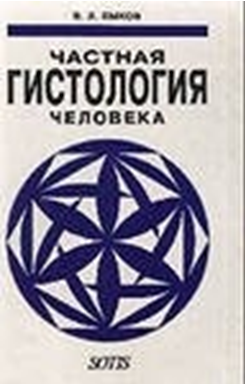 Английский язык
 
	И. Ю. Марковина, З. К. Максимова, М. Б. Вайнштейн
	ГЭОТАР-Медиа
	Год: 2013
	
	Впервые учебник рекомендуется в качестве базового для студентов как медицинских, так и фармацевтических вузов и факультетов. Это обусловлено очевидной для современного специалиста в области фармации необходимостью владеть общемедицинской лексикой. В соответствии с направлением обучения дополнительно предлагается курс специальной грамматики.
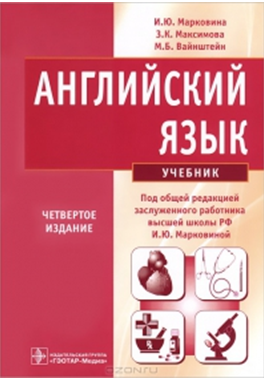 Английский язык

	Маслова А.М., Вайнштейн З.И., Плебейская Л.С.
	ГЭОТАР-Медиа
	Год: 2013
	
	Учебник содержит семь тематических циклов, охватывающих программу 1-2 курсов медицинских вузов. Он является основой учебного комплекса, в который входят также "Лабораторные работы по английскому языку для медицинских вузов" и "Лексический минимум по английскому языку для медицинских вузов".
	 
	В конце учебника приведены ключи к упражнениям, дающие студентам возможность контролировать самостоятельную работу над материалом, справочник по правилам чтения и словообразования, грамматический справочник и англо-русский словарь. В настоящее издание внесены исправления и уточнения редакторского характера. Вся транскрипция исправлена с учетом современного написания.

	Книга может быть с успехом использована не только студентами-медиками, но и всеми, кто самостоятельно изучает английский язык для работы с иностранной литературой по медицине.
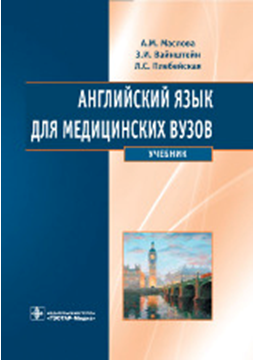 Общественное здоровье и здравоохранение. Учебник в 2-х томах.
 
	Под редакцией В.З. Кучеренко.
 	ГЭОТАР-Медиа
	Год: 2013
	В учебнике изложены основные темы дисциплины "Общественное здоровье и здравоохранение, экономика здравоохранения", включающие методы статистического анализа. На уровне современных теоретических представлений и реального опыта представлены организация медицинской помощи, тенденции и проблемы медицинской демографии, здоровье населения и методы его изучающие, организация охраны здоровья населения и современные здоровьесберегающие технологии, деятельность санитарно эпидемиологической, лицензионно-аккредитационной и других служб.
	Освещены проблемы реформирования отечественного и зарубежного здравоохранения, управления экономическими процессами, планирования и маркетинга, кадровой политики в отечественном здравоохранении, рисков и безопасности пациентов в медицинской практике.
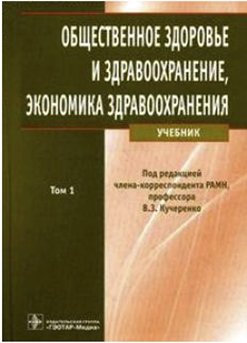 Общая химия 
 
	А. В. Жолнин. Под редакцией В.А. Попкова
	ГЭОТАР-Медиа
	Год: 2012
 
	В учебнике изложены избранные главы бионеорганической, физической и коллоидной химии, биогеохимии, экологии, имеющих существенное значение для формирования естественно-научного стиля мышления специалистов медицинского профиля. Каждый раздел учебника содержит информационные блоки, необходимые для раскрытия физико-химической сущности и механизмов процессов, происходящих в организме на молекулярном и клеточном уровнях. Рассматривается концепция макро- и микроэлементного, а также окислительного гомеостаза, излагаются современные представления о токсичности элементов и механизмах биологической защиты внутренней среды организма. Содержание учебника соответствует примерной программе по курсу "Общая химия" и государственному образовательному стандарту высшего профессионального образования. Учебник предназначен студентам медицинских вузов всех специальностей. Также может быть использован студентами высших учебных заведений, обучающихся по биологическим, ветеринарным специальностям.
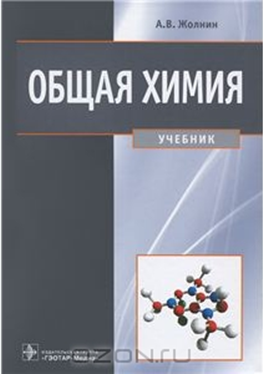 Общая хирургия
 
	Гостищев В.К. 
	ГЭОТАР-Медиа
	Год: 2013
 
	В 5-м издании учебника рассмотрены общие вопросы хирургии (асептика и антисептика, кровотечение и принципы переливания крови, основы реанимации и обезболивания, особенности обследования хирургических больных, хирургическая операция); освещены патологические процессы, лежащие в основе хирургических болезней (травмы, гнойно-воспалительные заболевания, опухоли, паразитарные хирургические заболевания, аномалии развития, требующие хирургического лечения). Каждая глава дополнена контрольными вопросами и задачами. Учебник предназначен студентам и преподавателям медицинских вузов. Он будет также полезен интернам, ординаторам, аспирантам и врачам.
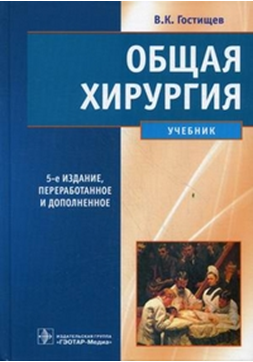 Оториноларингология

	В.Т. Пальчун
	ГЭОТАР-Медиа
	Год: 2013
	
	В основу предлагаемого вниманию читателей руководства легли результаты большой научной работы авторов, а также их богатый (30-летний) опыт врачебной и педагогической работы на базе ЛОР-клиники Российского государственного медицинского университета и Московского научно-исследовательского института уха, горла и носа МЗ РФ. Ими проведены тысячи операций на ЛОР-органах, включая и наиболее современные микрооперации на ухе, эндолимфатическом мешке, околоносовых пазухах, полостях носа и гортани и т.д., обучены оториноларингологии сотни молодых врачей (ежегодно в клинике и институте специализируются 30—40 клинических ординаторов, интернов, аспирантов).
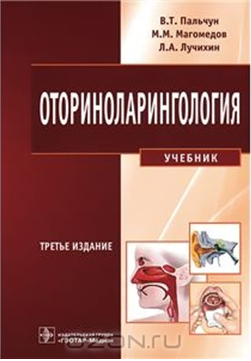 Ортопедическая стоматология

	Под редакцией Лебеденко И.Ю., Каливраджиян Э.С.
	ГЭОТАР-Медиа
	Год: 2013 г.

	В учебнике представлен весь курс ортопедической стоматологии. Информация изложена в лаконичной форме и включает клинические и общеклинические аспекты протезирования. Сведения о методах ортопедического лечения систематизированы по нозологическому принципу с использованием международной классификации болезней МКБ-10 С. Большое внимание уделено особенностям гигиенического ухода за протезами, профилактике осложнений, правилам заполнения амбулаторной карты (написания истории болезни). Каждая глава заканчивается тестовыми заданиями, в конце учебника имеется предметный указатель. Учебник иллюстрирован рисунками, фотографиями и схемами, которые соответствуют излагаемому материалу и позволяют лучше его усвоить. Приведены информативные таблицы и схемы, содержащие алгоритмы клинических и лабораторных этапов изготовления стоматологических конструкций. Учебник соответствует основным требованиям современного федерального государственного образовательного стандарта. Предназначен студентам и преподавателям стоматологических факультетов медицинских вузов.
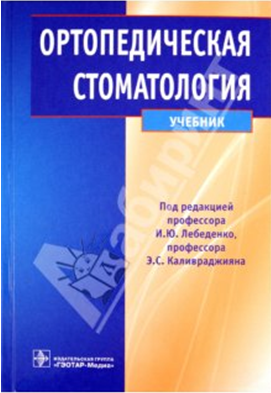 Патологическая физиология

	Под редакцией В.В. Новицкого, Е.Д. Гольдберг, О.И. Уразовой
	ГЭОТАР-Медиа
	Год: 2013
 
	Одной из важнейших задач, стоявших перед редакторами нового издания учебника, была доработка отдельных его разделов в свете новейших знаний, полученных в последние годы в области фундаментальных медикобиологических наук.
	Для решения этих непростых задач на кафедре патофизиологии Сибирского государственного медицинского университета была организована рабочая группа по созданию нового варианта учебника, в которую вошли многоопытные педагоги - профессор Н.П. Пирогова, доценты С.Э. Бармина, Л.М. Далингер, О.Б. Запускалова, М.Ю. Хлусова, Е.Н. Чернова, ежедневно контактирующие со студентами и не на словах, а на деле понимающие, что должно и чего не должно быть в предлагаемом студентам учебном материале. Общее руководство этой группой было возложено на молодого и очень талантливого ученого, профессора О.И. Уразову, на плечи которой легла огромная нагрузка по координации работы членов рабочей группы, по написанию и редактированию большинства разделов книги.
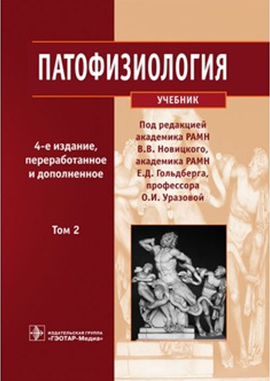 Судебная медицина
 
	Под редакцией Пиголкина И.Ю.
	ГЭОТАР-Медиа
	Год: 2012
	
	Учебник «Судебная медицина» написан профессорами ведущих российских медицинских вузов с учетом новых требований проведения экспертиз в связи с изменениями и дополнениями, внесенными в современное законодательство. Учебный материал построен на основе инновационной модульной образовательной программы, разработанной сотрудниками кафедры судебной медицины Первого МГМУ им. И.М. Сеченова в соответствии с программой дисциплины «Судебная медицина» для специальности «Лечебное дело» ГОСТа высшего профессионального образования. В учебнике представлены новейшие научные данные по патогенезу и диагностике действия повреждающих факторов на человеческий организм.
	Учебник «Судебная медицина» предназначен для студентов учреждений высшего профессионального образования, обучающихся по специальностям 06101.65 «Лечебное дело», 060104.65 «Медико-профилактическое дело» и 060103.65 «Педиатрия» по дисциплине «Судебная медицина».
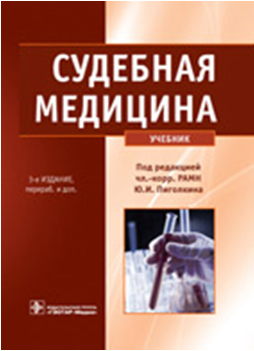 Топографическая анатомия и оперативная хирургия: учебник. В 2-х томах
	 
	Под редакцией Кагана И.И., Кирпатовского И.Д.
	ГЭОТАР-Медиа
	Год: 2012
	
	Учебник издается в двух томах. В первом томе представлены общая часть, содержащая теоретические основы учебной дисциплины, методические основы оперативной техники, современные направления и разделы оперативной хирургии, и специальная часть, включающая топографическую анатомию и оперативную хирургию конечностей и головы. Второй том продолжает специальную часть, включающую топографическую анатомию и оперативную хирургию шеи, груди, живота и таза. Учебник иллюстрирован цветными и черно-белыми рисунками, содержит тестовые задания для самоконтроля и список рекомендуемой литературы. Предназначен студентам лечебного, педиатрического и медико-профилактического факультетов медицинских вузов, интернам хирургических кафедр в медицинских вузах.
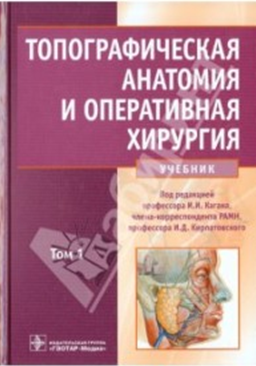 Травматология и ортопедия
	 
	Под редакцией Корнилова Н.В.
	ГЭОТАР-Медиа 
	Год: 2011
	 
	В учебнике изложены сведения об истории, организации травматологической и ортопедической помощи, диагностике и лечении повреждений опорно-двигательного аппарата и основных ортопедических заболеваний. Приведены универсальная классификация переломов, вопросы тестового контроля знаний учащихся с применением персонального компьютера.
	Учебник соответствует утвержденной программе по дисциплине.
	Предназначен студентам учреждений высшего профессионального образования по специальности "Лечебное дело" по дисциплине "Травматология и ортопедия".
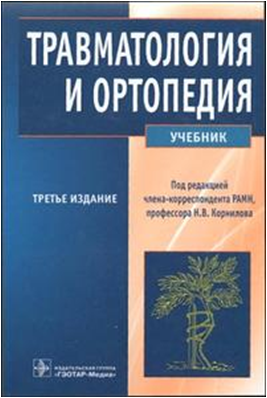 Хирургические болезни
	 
	Кириенко А.И. - Учебно-методическое пособие
	ГЭОТАР-Медиа
	Год: 2011
	 
	Учебно-методическое пособие «Хирургические болезни» призвано помочь студентам в изучении курса факультетской хирургии. Для успешного овладения этой важной клинической дисциплиной, помимо учебника и дополнительных учебных материалов (руководств, монографий, анатомических и хирургических атласов), необходима своеобразная «лоция», которая бы точно указывала, что будущий врач должен знать, какими практическими навыками ему следует овладеть, где найти необходимую информацию. Именно эти сведения представлены в данном пособии.
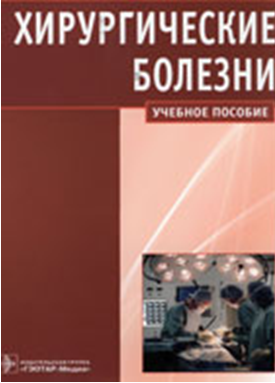 Хирургическая стоматология 
	 
	Под редакцией Афанасьева В.В.
	ГЭОТАР-Медиа
	Год: 2011
 
	Учебник состоит из 17 глав, посвященных основным разделам хирургической стоматологии. Приведена краткая история развития отечественной стоматологии, а также представлена новейшая информация по основной хирургической патологии в стоматологии, современным методам диагностики и лечения, процессам обезболивания в стоматологической практике и во время операций. 

	Учебник рекомендован студентам стоматологических факультетов медицинских вузов, врачам стоматологам-хирургам, челюстно-лицевым хирургам.
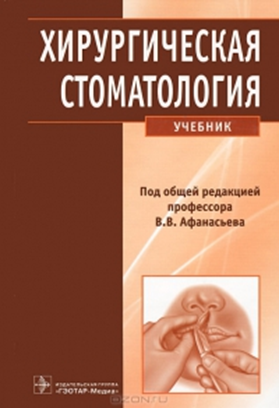 Поступили также новые методические издания сотрудников ЧГМА по следующим дисциплинам:

Страмбовская Н.Н., Ульянова Е.А., Русаева Н.С. Лекции по гистологии (избранное): Учебное пособие. -Чита: РИЦ ГБОУ ВПО ЧГМА,2013.-149 с.
Зубосохраняющие операции: Учебно-методическое пособие/ И.С. Пинелис и др. -Чита,2013.-71с.
 Избранные лекции по ревматологии и кардиологии: Учебное пособие / Под ред. В.В.Горбунова.-Чита,2012.-169 с.
Основы правоведения: Учебное пособие/ Г.И. Авходиев и др.- Чита,2013.-151с.
Патологическая физиология. Типовые формы нарушений внутренних органов: Учебно-методическое пособие/ Под ред. Н.Н.Цыбикова.-Чита,2013.-78 с.
Калашникова Н.Ю. Психология и педагогика: Методические рекомендации.-Чита,2013.-75с.
Сборник типовых ситуационных задач для подготовки к итоговой аттестации/ Под общ. ред. Гаймоленко И.Н., Гаймоленко С.Г.- Чита,2013.-189с.
Смекалов В.П., Сепп А.В., Барковская О.Н. Методические рекомендации для самостоятельной работы по частной патологической анатомии.- Чита,2013.-137 с.